Veřejné zakázky a nejčastější pochybení
Tomáš Mikulecký
Oddělení veřejných zakázek
Státní fond životního prostředí ČR
Základní předpisy pro zadávání výběrových řízení I
Předpisy EU:
nařízení Rady (ES) č. 1083/2006 o obecných ustanoveních týkajících se Evropského fondu pro regionální rozvoj, 
nařízení Komise (ES) 1828/2006, (prováděcí)
Nařízení Rady č. 1605/2002 o souhrnném rozpočtu ES 
Směrnice 2004/17/ES o koordinaci postupů při zadávání zakázek subjekty působícími v odvětví vodního hospodářství, energetiky, dopravy a poštovních služeb
směrnice 2004/18/ES o koordinaci postupů na stavební práce, dodávky a služby
Základní předpisy pro zadávání výběrových řízení II
Předpisy ČR:
Zákon č. 137/2006 Sb., o veřejných zakázkách
Nařízení vlády č. 77/2008 Sb., o stanovení finančních limitů pro účely zákona o veřejných zakázkách (ve znění NV č. 447/2011 Sb.)

Předpisy OPŽP:
Směrnice MŽP č. 12/2012
Závazné pokyny pro žadatele a příjemce podpory v OPŽP
Specifické podmínky OPŽP I.
Základní hodnotící kritérium – ekonomická výhodnost nabídky, zde určují dílčí hodnotící kritéria - min. váha hodnotícího kritéria cena – 60% dodávky, služby, 80% st. práce 
příjemce podpory musí jednoznačně odůvodnit volby jednotlivých dílčích hodnotících kritérií včetně vah, resp. doložit jaký je ekonomický přínos těchto kritérií pro zadavatele
Stanovit min. a max. přípustnou hodnotu číselně vyjádřitelného hodnotícího kritéria
Specifické podmínky OPŽP II.
max. podíl subdodávek u stavebních prací – 30% z objemu staveních nákladů akce; u zakázek zaměřených na zateplení obálek budov – 15 %
nevztahuje se § 18 odst. 1) písm. e) zákona, nelze využít inhouse výjimku, tzn. nelze zadat zakázku bez realizace zadávacího řízení osobě, ve které má zadavatel výlučná majetková práva
povinnost zadavatele zrušit zadávací řízení, obdrží-li ve lhůtě méně než tři nabídky
Nejčastější pochybení před začátkem zadávacího řízení
Nedostatečné vymezení předmětu zakázky a zadávacích podmínek
Nesprávné stanovení druhu veřejné zakázky a předpokládané hodnoty veřejné zakázky
Nesprávné dělení zakázek
Stanovení nevhodných kvalifikačních předpokladů
Netransparentní stanovení kritérií pro omezení počtu kvalifikovaných zájemců
Stanovení a specifikace nevhodných hodnotících kritérií
Nezákonná značková specifikace
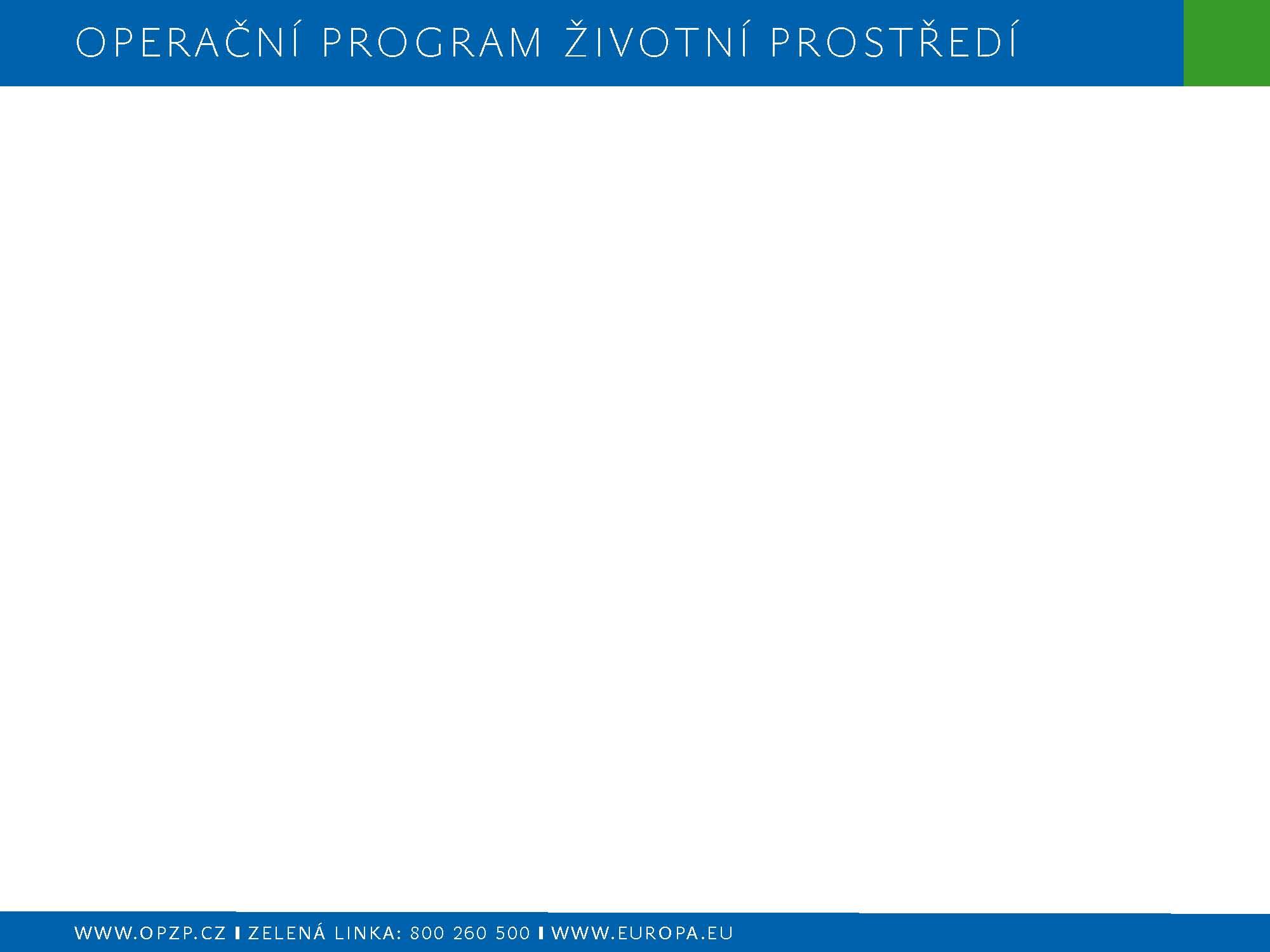 AD 1. Nedostatečné vymezení předmětu zakázky a zadávacích podmínek
Nedostatečná projektová příprava – opomenutí části stavebních prací/dodávek/služeb, návrh nerealizovatelné postupy/technologie – viz. dále vícepráce
Nedostatečně vymezené dodací a technické podmínky
Zmatečné vymezení podmínek na zpracování nabídkové ceny (požadavek na zahrnutí dalších položek neuvedených v ZD, přičemž každý uchazeč má individuálně posoudit o jaké jde)
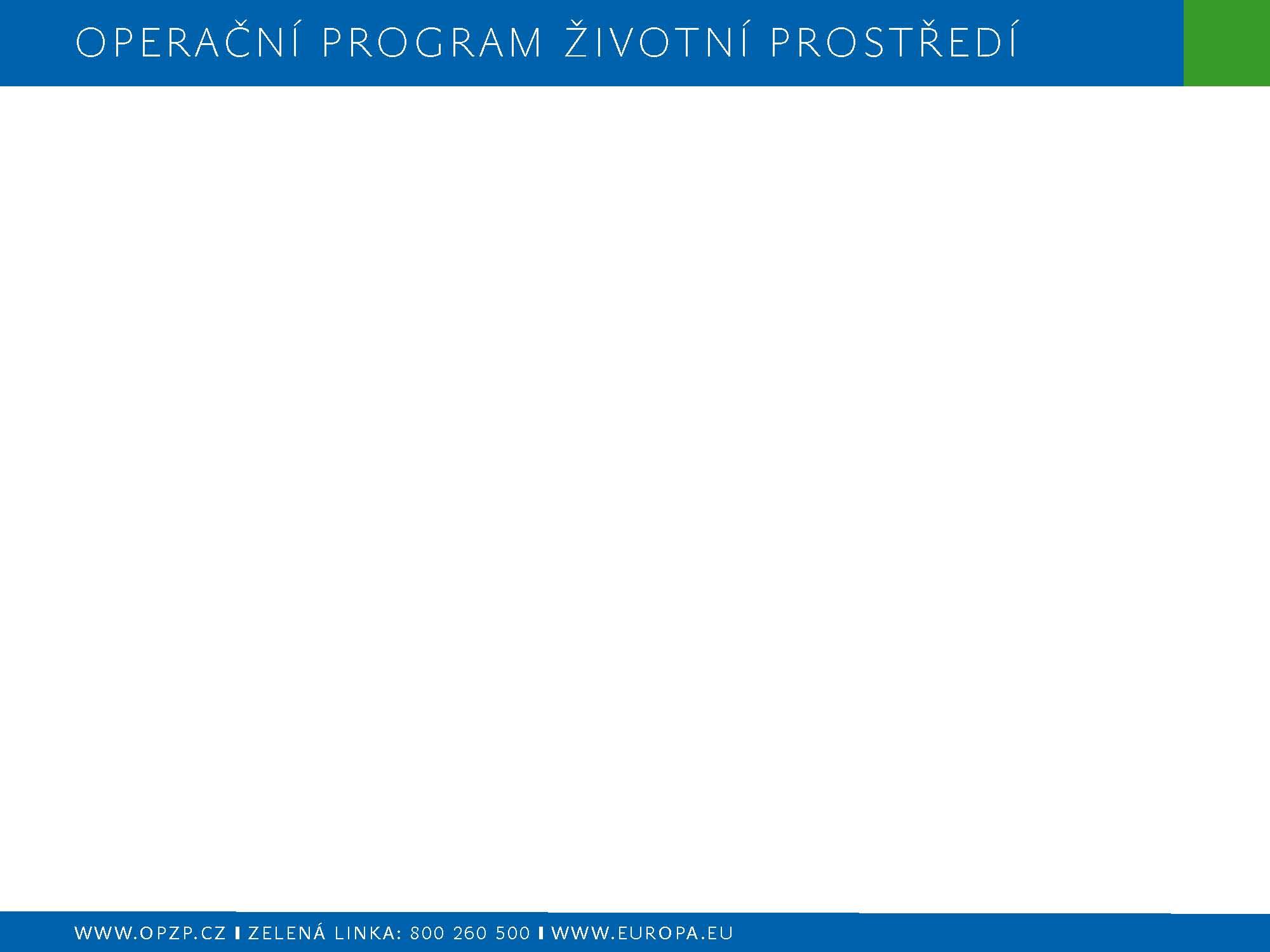 AD 2. Nesprávné stanovení druhu veřejné zakázky a její předpokládané hodnoty
Nadlimitní veřejné zakázky na dodávky a služby jsou chybně označeny jako podlimitní zakázky na stavební práce (případně jako zakázky malého rozsahu) 
	(v rámci PO 6, kde jsou „zahradnické“ služby označovány jako Krajinné úpravy – stavební práce)
Limity veřejných zakázek(nadlimitní/podlimitní)
Od 1. 1. 2012 nově upravené výše limitů:

Dodávky a služby
3.256.000,- Kč - § 2 odst. 2 písm. a) a b)
5.010.000,- Kč - § 2 odst. 2 písm. c) a d)
10.021.000,- Kč pro sektorové zadavatele

Stavební práce
125.265.000,- Kč
Limity veřejných zakázek (podlimitní/ zakázky malého rozsahu)
Dodávky a služby
1.000.000,- Kč bez DPH

Stavební práce
3.000.000,- Kč bez DPH
Limity VZ dle závazných pokynů
zakázky malého rozsahu:
1. kategorie
	do 200.000 Kč  bez DPH (stav. 600.000 Kč)
2. kategorie 
	do 1.000.000 Kč  bez DPH (stav. 3.000.000 Kč) 


zakázky s vyšší hodnotou:
1. kategorie do 10.000.000 Kč  bez DPH
2. kategorie nad 10.000.000 Kč  bez DPH
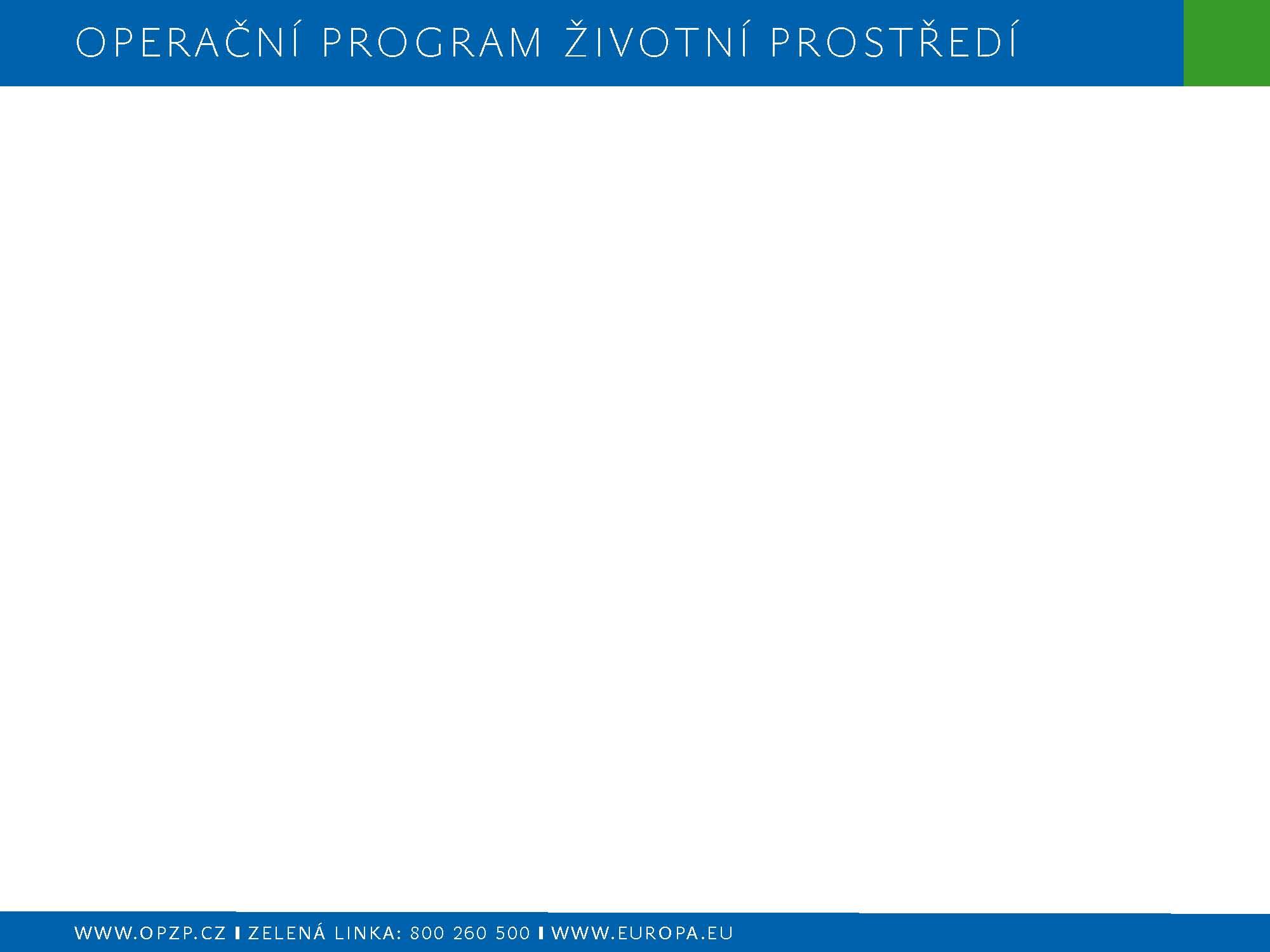 AD 3. Nesprávné dělení zakázek
nadlimitní zakázku na stavební práce na několik objektů nelze rozdělit na více podlimitních

pokud mezi jednotlivými plněními prokazatelně existuje věcná, časová, místní i funkční souvislost, jedná se o jednu veřejnou zakázku
AD 4. Stanovení nevhodných kvalifikačních předpokladů
Stanovení nevhodných kvalifikačních předpokladů 
Stanovení takových předpokladů, které neodpovídají předmětu a rozsahu zakázky
Neuvedení „limitních“ hodnot těchto předpokladů
AD 5. Netransparentní stanovení kritérií pro omezení počtu kvalifikovaných zájemců (sektorový zadavatel)
Míra naplnění úrovně prokázaných technických předpokladů (nad rámec minimálně požadované úrovně) 
X
	Počet ukončených zakázek za posledních 5 let, přičemž každá zakázka do 30 mil (včetně) Kč  získá 1 bod a každá zakázka od 30 do 50 mil (včetně) Kč 1,5 bodu a každá zakázky nad 50 mil Kč získá 2 body vše bez DPH)
AD 6. Stanovení a specifikace nevhodných hodnotících kritérií
Reference – zkušenosti, příp. dalších kvalifikačních předpokladů
Plán organizace výstavby (bez další specifikace)
Termín (bez další specifikace)
Sankce (od 1. 4. 2012 zákonem výslovně zakázáno)
Neuvedení mezních hodnot těchto kritérií, příp. uvedení mezních hodnot na základě násobku průměru z nabídnutých hodnot uchazeči
Stanovení a specifikace hodnotících kritérií
Dílčí hodnotící kritéria: cena (60%) a termín (40%). Vítězí nabídka s cenou 19 milionů a termínem zhotovení 3 měsíce, jako druhá se umístila nabídka s cenou 14 milionů a termínem 5 měsíců a jako třetí nabídka s cenou 13,5 milionů a termínem 6 měsíců. 
	
	Je toto ekonomicky výhodné?
Nejčastější pochybení v průběhu zadávacího řízení
Netransparentní omezení počtu kvalifikovaných zájemců
Vyřazení nabídek z důvodu nesplnění formálních požadavků (např. nesvázaná nabídka)
Nedodržení zásady rovného zacházení (vyzvat k doplnění/nevyzvat vždy všechny uchazeče)
Nedodržování zákonných lhůt nebo jejich nesprávné počítání
Neodeslání oznámení o výběru nejvhodnější nabídky uchazečům
Neodeslání rozhodnutí o vyloučení uchazečům
Neodeslání oznámení o uzavření smlouvy
Na výzvě k předložení nabídek chybí datum vyvěšení a sejmutí z úřední desky
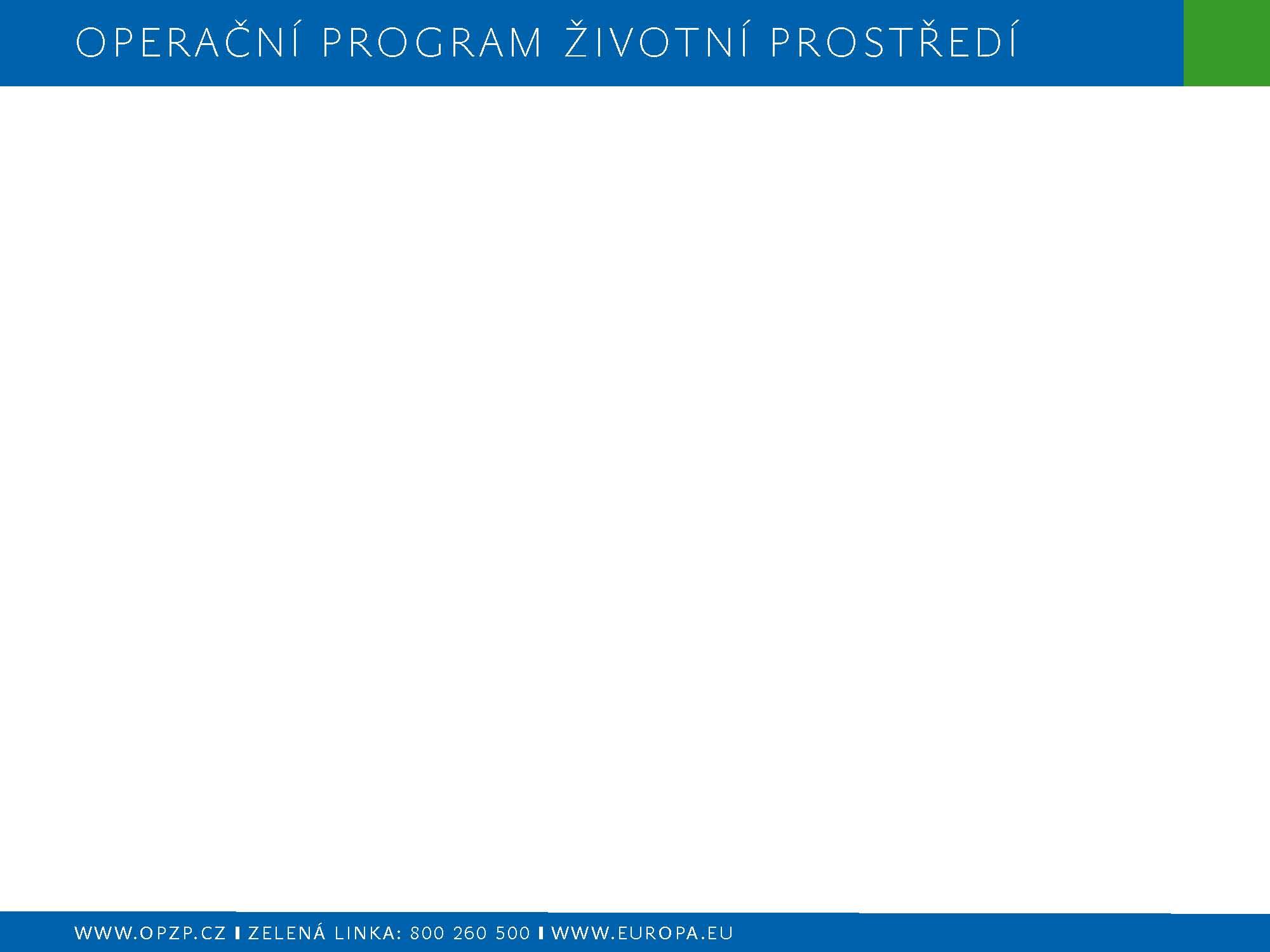 Změny smluv na plnění VZ
Je možné provádět pouze nepodstatné změny.
Změna VZ během doby trvání je podstatná, pokud by:

rozšířila předmět VZ o služby (dodávky, stavební práce), které původně nebyly předpokládány.
 
za použití v původním zadávacím řízení umožnila účast  jiných uchazečů než těch, kteří byli původně připuštěni, nebo mohla ovlivnit výběr nejvhodnější nabídky. 

způsobem, který nebyl v podmínkách původní zakázky předpokládán, měnila ekonomickou rovnováhu smlouvy ve prospěch vybraného uchazeče.
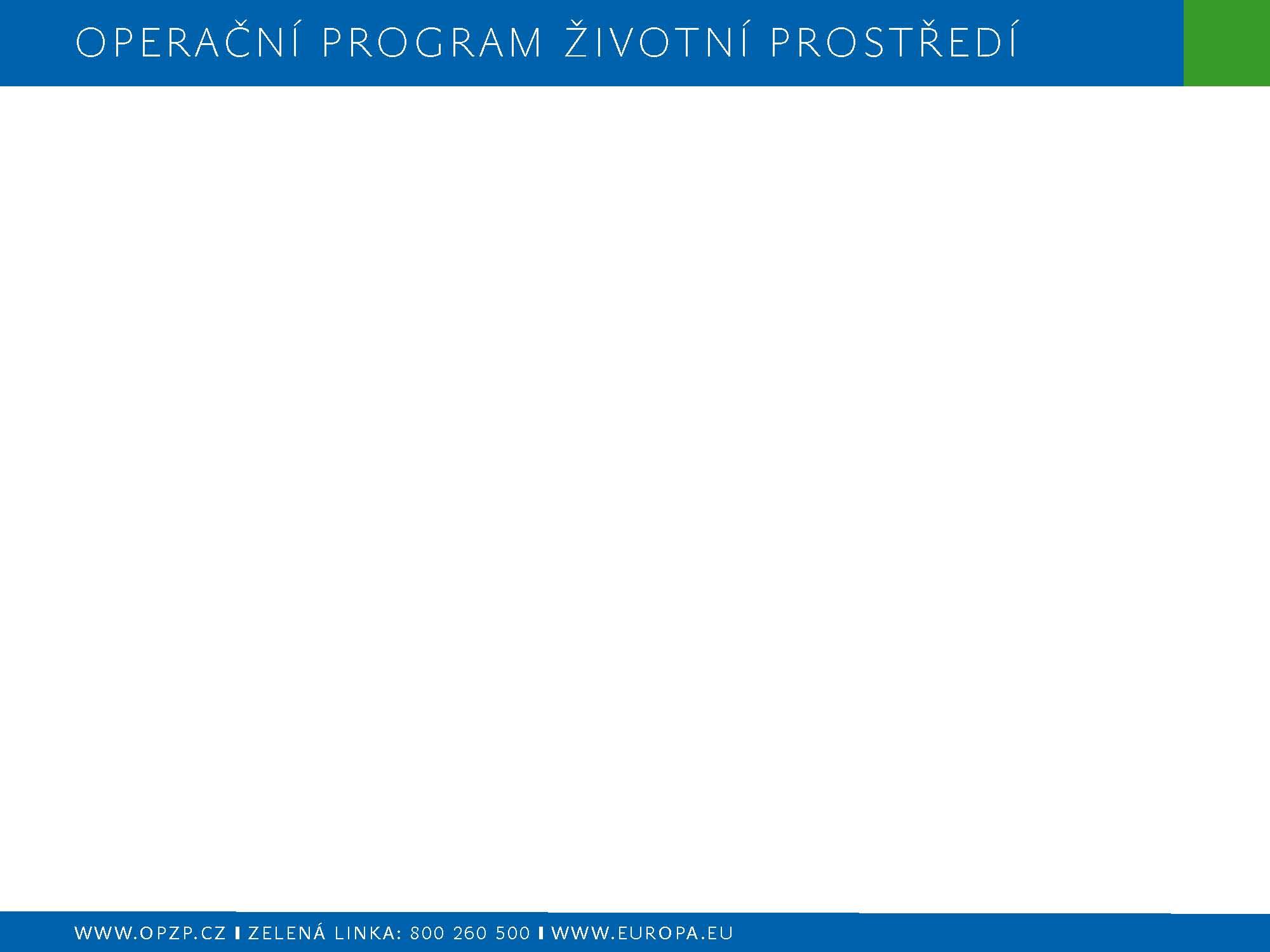 Změny smluv na plnění VZ - příklady
vícepráce
	musí být splněny podmínky pro použití jednacího řízení bez uveřejnění podle 23 odst. 7 ZVZ
méněpráce
	musí zůstat zachováno pořadí uchazečů: nemůže být ze zakázky vyjmuta část, kterou měl vítězný uchazeč „naceněnu“ méně než uchazeč jiný a při hodnocení nabídek bez této části by zvítězil uchazeč jiný. např.: zakázka má 2 části vítěz obě nacení za 5 mil. Kč, druhý nacení část A za 4,9 mil. a část B za 5,2 mil. Následně nemůže dojít k situaci, že by byla realizována pouze část A. 
termínové změny především v případě, když termín byl jedním z hodnotících kritérií
změny dodavatele (přípustné pouze v případě právního nástupce dodavatele)
nesmí být měněna hospodářská rovnováha
doporučení:
při výběru dodavatele na zpracování ZD požadovat reference
 požadovat na dodavateli ZD náhradu škody i při možném krácení či nepřidělení dotace z důvodu pochybení při zadávacím řízení
 upozornit na nutnost postupu podle směrnice MŽP pro předkládání žádostí v platném znění a podle závazných pokynů pro žadatele a příjemce podpory v OPŽP (a podle zákona 137/2006 Sb.)
 do smluv na plnění zakázky s vítězným uchazečem začlenit rozvazovací podmínku (možnost zrušení) pro případ neobdržení dotace
Tomáš Mikulecký

Státní fond životního prostředí ČR
Olbrachtova 2006/9, 140 00 Praha 4
tel.: 267 994 194, fax: 272 936 676, 
e-mail: tomas.mikulecky@sfzp.cz